División:

Recuerda que al dividir repartes en partes iguales, la división también esta relacionada con su operación inversa que es la multiplicación.
Lo que necesito saber para mi evaluación
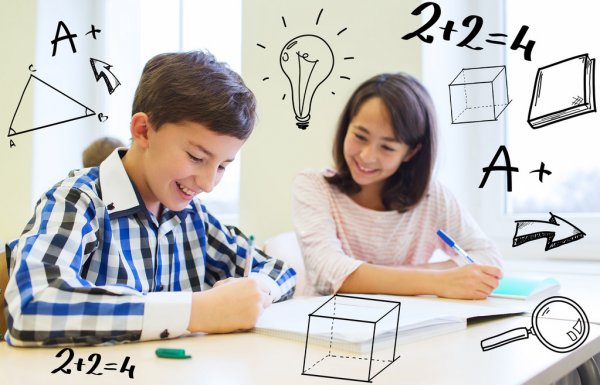 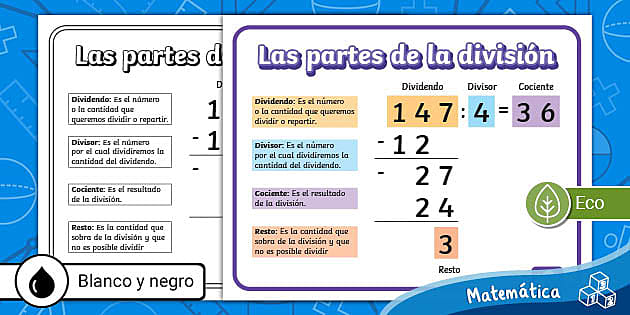 Resolver operaciones combinadas con y sin paréntesis.
¿Qué son las operaciones combinadas?
Son aquellas en las que aparecen varias operaciones aritméticas para resolver: adicionar, sustraer, multiplicar y dividir.
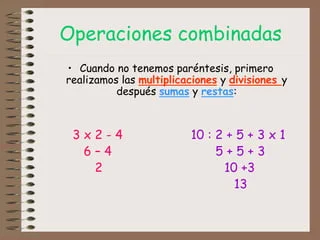 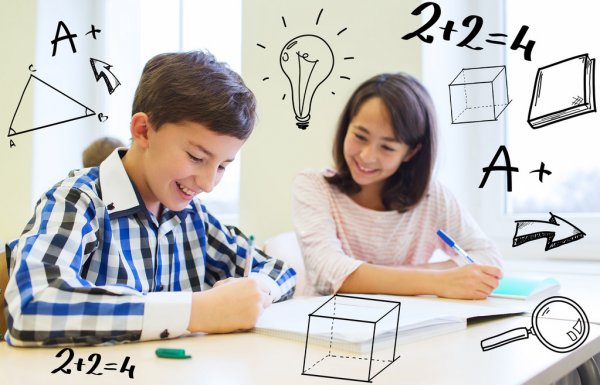 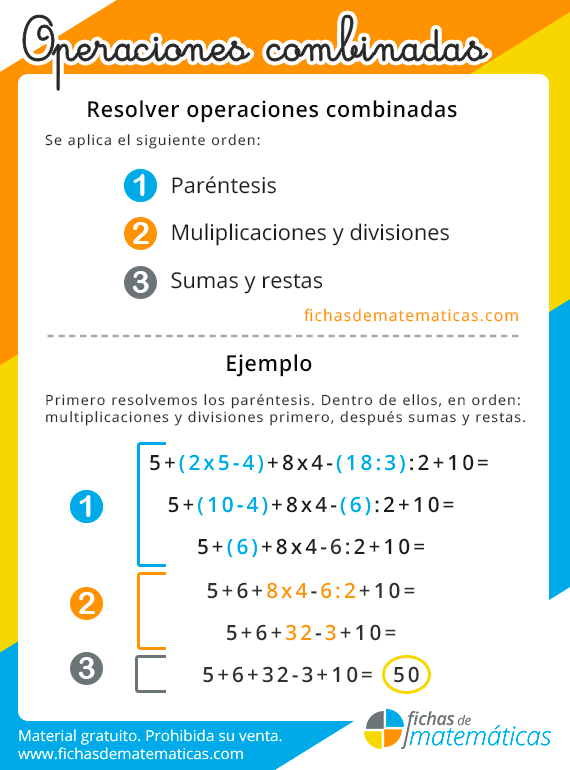 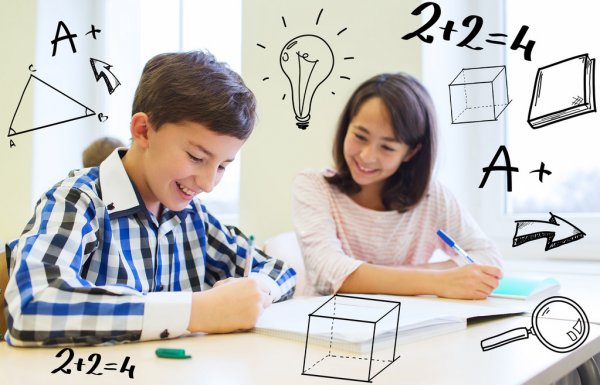